KAZAN STATE POWER UNIVERSITY
Tema
Alfred Nobel and his life
Students:Andrey IvanovLinar Nuriev
Teacher: 
Aitouganova Jh.I.
Kazan 2018
Objective:
To know the biography of Alfred Nobel
Tasks:
1. Alfred Nobel Biography
  2. Education
   3. Alfred Nobel - a man of contrasts
    4. Invention
Introduction
•Success doesn't come to you…you go to it 
•I never think of the future - it comes soon enough. 		
Alfred Nobel
On October 21, 1833 a baby boy was born to a family in Stockholm, Sweden who was to become a famous scientist, inventor, businessman and founder of the Nobel Prizes. His father was Immanuel Nobel and his mother was Andriette Ahlsell Nobel. They named their son Alfred. Alfred's father was an engineer and inventor. He built bridges and buildings and experimented with different ways of blasting rocks. The same year that Alfred was born, his father's business suffered losses and had to be closed. In 1837, Immanuel Nobel decided to try his business somewhere else and left for Finland and Russia. Alfred's mother was left in Stockholm to take care of the family. At this time, Alfred had two older brothers, Robert born in 1829, and Ludvig born in 1831. The house where Alfred Nobel was born.Andriette Nobel, who came from a wealthy family, started a grocery store. The store had a modest income that helped in supporting the familAlfred Travels Abroad
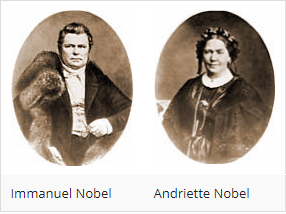 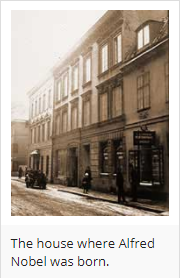 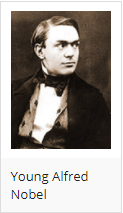 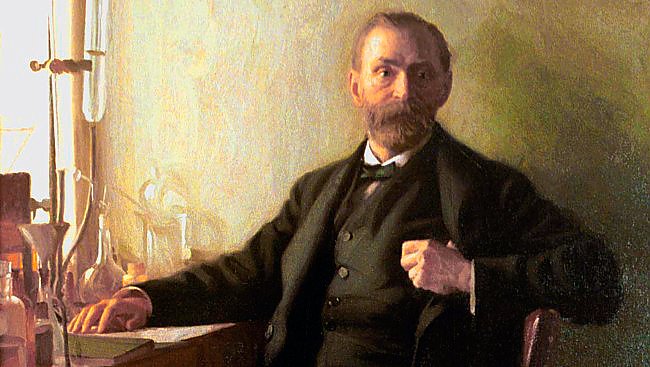 Alfred was most interested in literature, chemistry and physics. His father wanted his sons to follow in his footsteps and was not pleased with Alfred's interest in poetry. He decided to send the young man abroad to study and become a chemical engineer. In Paris, Alfred worked in the private laboratory of Professor T. J. Pelouze, a famous chemist. There he met a young Italian chemist, Ascanio Sobrero. Three years earlier, Sobrero had invented nitroglycerine, a highly explosive liquid. It was considered too dangerous to be of practical use. Alfred became very interested in nitroglycerine and how it could be used in construction work. When he returned back to Russia after his studies, he worked together with his father to develop nitroglycerine as a commercially and technically useful explosive.
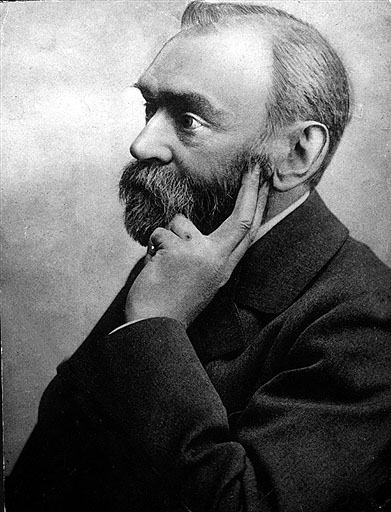 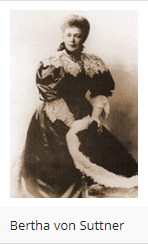 Alfred had no family of his own. One day, he announced in the newspapers for a secretary. An Austrian lady, Bertha Kinsky von Chinic und Tettau got the job. After working for a short time, she moved back to Austria to marry Count Arthur von Suttner. Alfred and Bertha von Suttner remained friends and exchanged letters through the years. She later became very active in the peace movement. She wrote the famous book "Lay Down Your Arms." When Alfred Nobel later wrote his will to establish the Nobel Prizes, he included a prize for persons or organizations who promoted peace.
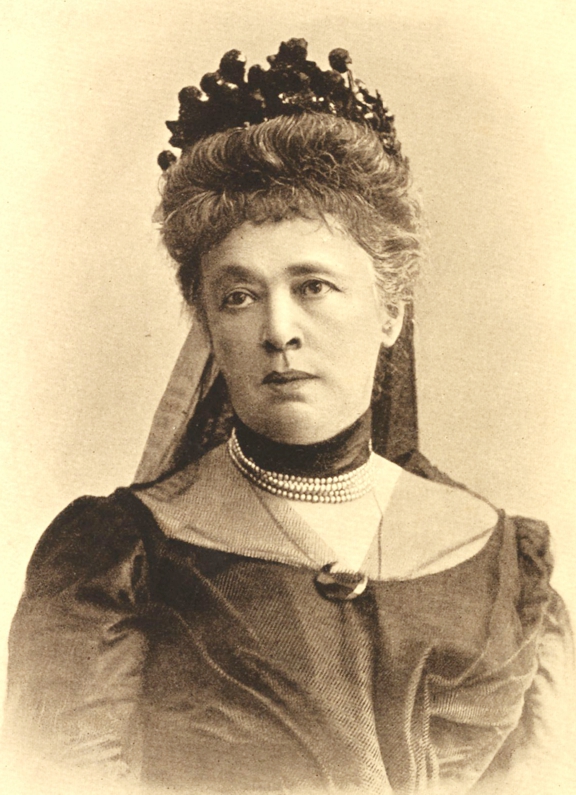 Alfred Nobel - a man of contrasts
To invent by name, to improve mining and road building.


To be the son of bankrupt.
To be industrialist.


To make a fortune.

Not to study at school of university
To be used as a weapon of war.



To become a millionaire
To be an idealist


To live a simple life

By the age of 20 to be skilful chemist and excellent linguist to have mastered Swedish, Russian, German, French, and English.
Invention.
Alfred found, through his experiments, that mixing nitroglycerine with a fine sand called kieselguhr would turn the liquid into paste which could be shaped into rods. These rods could then be inserted into drilling holes. The invention was made in 1866. Alfred got a patent or legal right of ownership on this material the next year. He named it "dynamite." He also invented a detonator or blasting cap which could be set off by lighting a fuse. These inventions were made at a time when the diamond drilling crown and pneumatic drill came into general use. Together, these inventions helped reduce the cost of many construction work like drilling tunnels, blasting rocks, building bridges, etc.
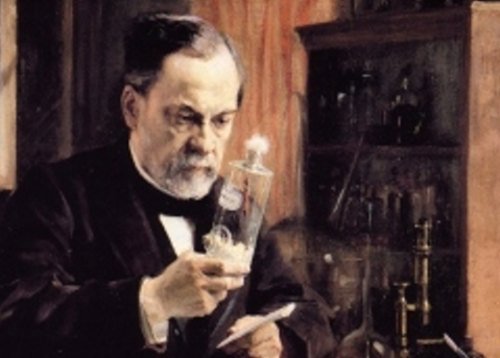 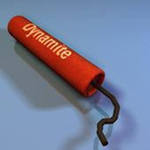 Internet resources:
https://www.nobelprize.org/educational/nobelprize_info/gradeschool.html
http://www.alleng.ru/engl-top/250.html
http://infoenglish.info/publ/topics/33-1-0-82
https://24smi.org/celebrity/4877-alfred-nobel.html